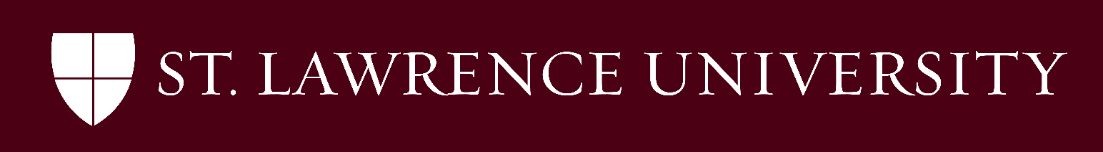 Einstein, Gravity, and Multimessenger Astronomy
Dr. Aileen A. O’Donoghue
Henry Priest Professor of Physics
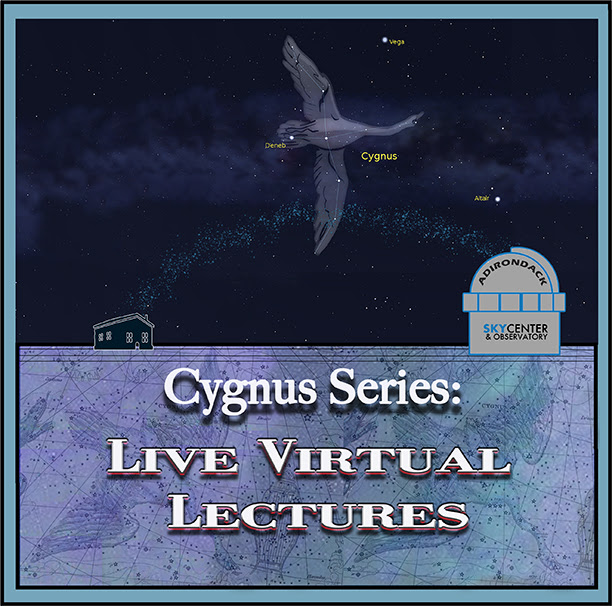 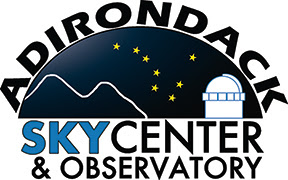 © Copyright, Dr. Aileen A. O’Donoghue, St. Lawrence University
Einstein, Gravity, & Multimessenger Astro
Part 1: Einstein (8/7/2020)
Einstein’s universe very different from Newton’s
Spacetime is a “fabric” or “fluid” that ripples
Part 2: Gravity (9/11/2020)
Gravitational Waves: Ripples in Spacetime
LIGO: How to Detect the Ripples
Part 3: Multimessenger Astronomy (10/9/20)
Detecting Gravitational Waves
Also Detecting Electromagnetic Waves
Einstein, Gravity, & Multimessenger Astro
Part 1: Einstein (8/7/2020)
Einstein’s universe very different from Newton’s
Spacetime is a “fabric” or “fluid” that ripples
Part 2: Gravity (9/11/2020)
Gravitational Waves: Ripples in Spacetime
LIGO: How to Detect the Ripples
Part 3: Multimessenger Astronomy (10/9/20)
Detecting Gravitational Waves
Also Detecting Electromagnetic Waves
Newton’s Universe
Space and time are independent & static
 nothing alters the dimensions of space
 nothing alters the flow of time
 Matter and energy are distinct & separate
 a rock is matter that can be weighed
 can be melted or vaporized but the “stuff” remains
 it can have energy
raised, it gains potential energy
dropped, it gains kinetic energy
Einstein’s Universe
Space and time not independent                                  
					           = spacetime
 both altered by motion
 both altered by gravity
 Matter and energy are same stuff
 matter can become energy 
 stars shine by doing this!
 energy can become matter
 the Big Bang did this
Stuff of Einstein’s Universe
Symmetries
 Matter
 Energy


 Space
 Time
Different forms of the same “stuff”.  Matter-energy related by                     E = mc2
Space (meters)
1 m
Both constructs of this universe providing “grid” where matter & energy interact.
1 s
Time (seconds)
Space (meters)
Stuff of Einstein’s Universe
Super-symmetry
 Matter
 Energy


 Space
 Time
All the same stuff … “Quantum Foam”
Space (meters)
1 m
1 s
Same stuff as in the centers of black holes.
Time (seconds)
We don’t yet know its physics.
Space (meters)
Space and Time: Newton
“Gravity is an attractive force between massive bodies.”
- Isaac Newton, 1687
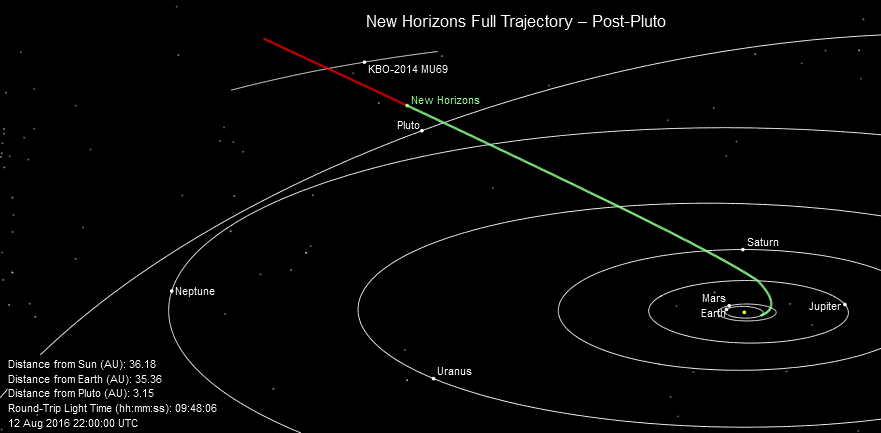 Works really well!!  New Horizons got to Pluto using              Newton’s laws!
Spacetime: Einstein
“Mass tells space how to curve, space tells mass how to move.”
- Albert Einstein, 1915
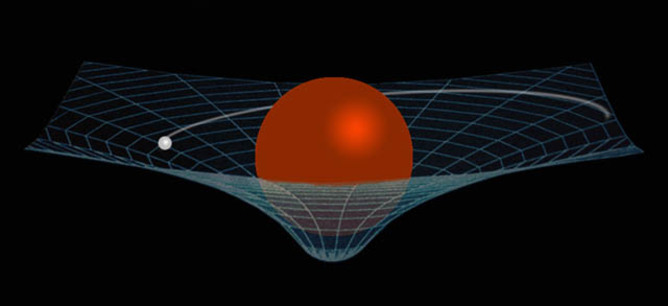 … and mass tells time how to flow …
Gravity slows time!
the GPS system must account for this!
Spacetime: Einstein
“Mass tells space how to curve, space tells mass how to move.”
- Albert Einstein, 1915
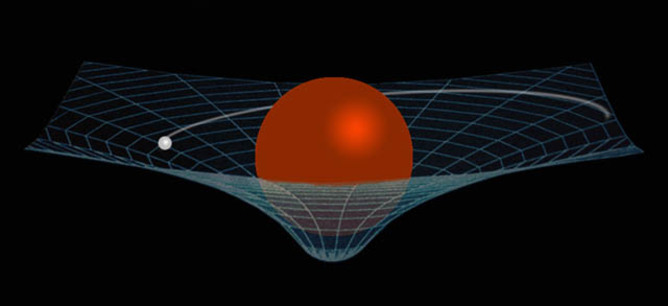 … and mass tells time how to flow …
Warp should be in 3-D … but I can’t draw that!
Gravity slows time!
the GPS system must account for this!
Spacetime: Einstein
Space also tells light how to bend …
positions of stars seem to change behind Sun
Apparent position of star visible during eclipse
Light ray from star in Newton’s universe
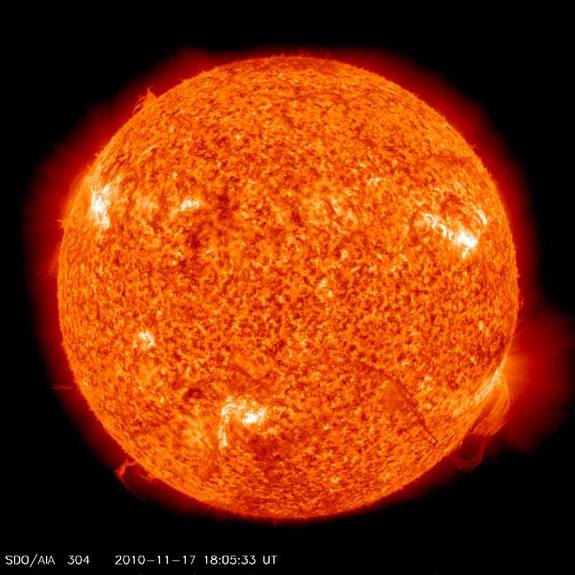 First observed by Arthur Eddington in 1919!
Light ray from star in Einstein’s universe
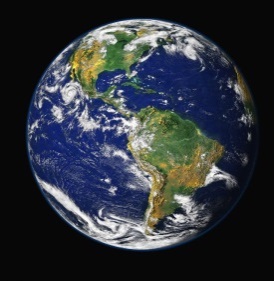 Spacetime: Einstein
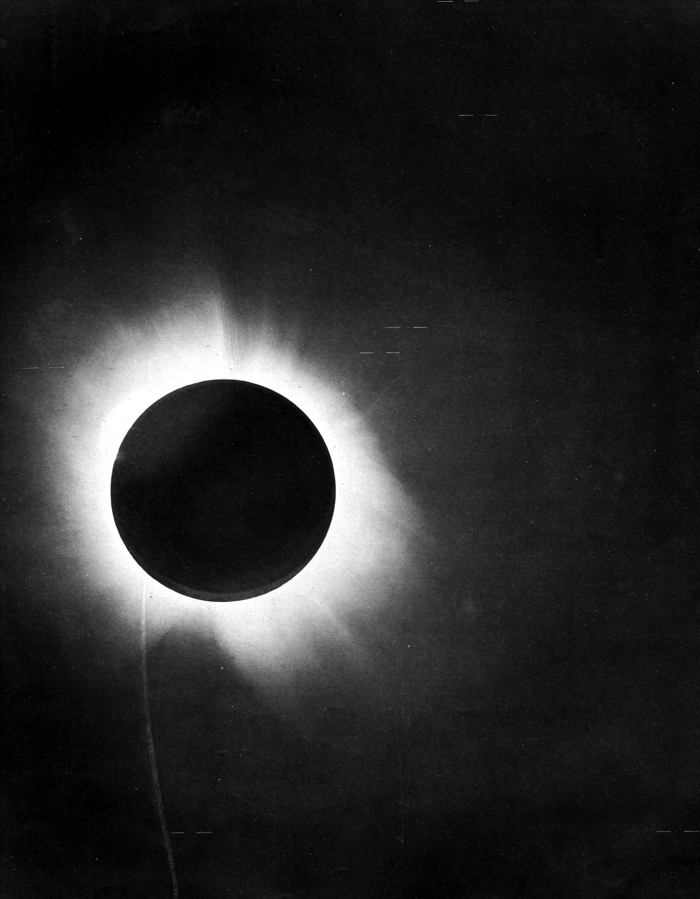 Stars with positions deflected by the presence of the sun.
Space also tells light how to bend …
positions of stars seem to change behind Sun
Apparent position of star during eclipse
Light ray from star in Newton’s universe
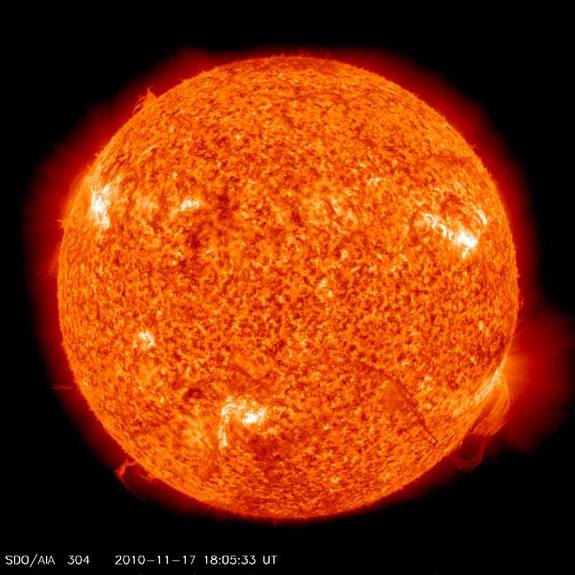 First observed by Arthur Eddington in 1919!
Light ray from star in Einstein’s universe
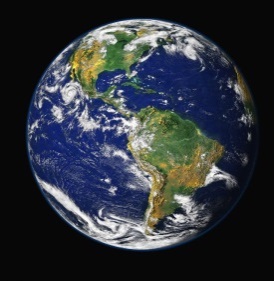 Spacetime: Einstein
Space is a fabric (in 3D, a “fluid”)
                           … something not nothing!!
 Gravitational disturbances will propagate
 Gravitational waves 
 move at c = 300,000 km/s = 186,000 mi/s
 the fabric of space contracting and expanding
 nothing reflects, refracts or absorbs them
Spacetime: Einstein
Space is a fabric 
                           … something not nothing!!
 Gravitational disturbances will propagate
 Gravitational waves 
 move at c = 300,000 km/s = 186,000 mi/s
 the fabric of space contracting and expanding
 nothing reflects, refracts or absorbs them
 shaped by the physics that creates them
Spacetime ripples!!
Can we detect the ripples?
Spacetime Rippling Earth
How can we detect the ripples?
Einstein, Gravity, & Multimessenger Astronomy
The adventure continues ...
Questions?  Comments?